Overkoepelende bètadidactiek
Mariëlle Theunissen
Vraagstuk
Waar raken bètadidactieken elkaar?
Aanleiding
Ondersteunen van de begeleiding van de ontwikkeling van de vakdidactische bekwaamheid van onze studenten en de uiteindelijke beoordeling ervan in de praktijk

Waarom is dit een probleem? Schets van Samen Opleiden.
Wat is vakdidactiek?
Pedagogical Content Knowledge (PCK)
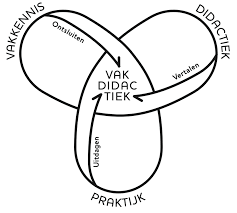 [Speaker Notes: Pedagogical Content Knowledge (PCK): uitdrukkelijke verbinding tussen inhoud en didactiek 
Inzicht in de manier waarop leerlingen vakinhoudelijke kennis begrijpen en om kennis van didactiek, waarmee kennis en vaardigheden van leerlingen vergroot kan worden, zodat leraren telkens weer een goede keuze kunnen maken bij de vraag: welke strategie is wanneer geschikt en voor welke leerling(en)?]
Aan te leren kennis
Wiskunde
Natuurkunde biologie scheikunde technische beroepen
Wiskundig denken
Wiskundig probleemoplossen
Contextualiseren
Mathematiseren 
Logisch redeneren
Abstraheren
Begrippen
Natuurwetenschappelijke denk- en werkwijzen
Oorzaak-gevolg
Onderzoeken en ontwerpen
Practica
[Speaker Notes: natuurwetenschappelijke denk- en werkwijzen zoals als oorzaak-gevolg en onderzoeken en ontwerpen centraal met meer aandacht voor actuele vraagstukken, zoals genetische manipulatie, klimaatverandering, bedreigende virussen en duurzaamheid.]
Invloed van nieuwe wetenschappelijke inzichten
Wiskunde
Natuurkunde biologie scheikunde technische beroepen
Minder invloed van nieuwe wetenschappelijke kennis
Veranderingen van te onderwijzen onderwerpen door nieuwe wetenschappelijke inzichten
Genetische manipulatie, klimaatverandering, bedreigende virussen en duurzaamheid
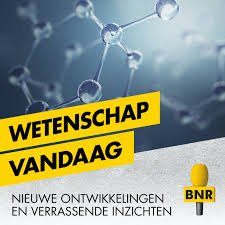 [Speaker Notes: Biologie, natuurkunde en scheikunde werken vanuit de verwondering en het verlangen naar weten]
Vakdidactische benaderingen bètavakken
Denk- en werkwijzen van het vak

Betekenisvol onderwijs
Cognitieve conflictbenadering
Onderzoekend leren
Concept-contextbenadering
(ook bij wiskunde)
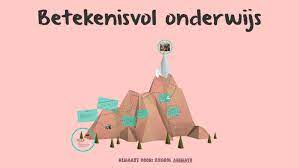 [Speaker Notes: Denk- en werkwijzen van het vak: kenmerkende manieren van denken binnen een vakdiscipline uitgangspunt zijn voor het inrichten van het onderwijs 

Betekenisvol onderwijs: bij exacte vakken richten de laatste ontwikkelingen in de vakdidactiek zich op betekenisvol onderwijs, waarbij de leerlingen in staat zijn het op school geleerde ook daarbuiten toe te passen. Daarvoor zijn verschillende benaderingen mogelijk:
In de cognitieve conflictbenadering ligt de nadruk op het werken met pre- en misconcepties en het doen van ervaringsgericht leerlingonderzoek om voort te bouwen op de aanwezige voorkennis.
Bij onderzoekend leren ligt de nadruk op het proces van kennis verwerven. Deze benadering versterkt het ontwikkelen van onderzoeksgerelateerde denk- en werkwijzen, maar dat concurreert soms met het verwerven van noodzakelijke basiskennis. Redeneren en argumenteren is een wezenlijk onderdeel van onderzoekend leren, wat goed van pas komt bij vraagstukken rondom duurzaamheid en ethiek.
In de context-conceptbenadering zijn (leefwereld)contexten leidend principe bij leerstofordening met als doel om verworven kennis toe te passen (inductief). In deze benadering is het voortdurend balanceren tussen het verwerven van de noodzakelijke conceptuele leerstofinhoud en de herkenbaarheid in de (leefwereld)context. Bij wiskunde is deze benadering herkenbaar bij het realistische wiskundeonderwijs.]
Wiskunde enerzijds, de rest anderzijds
Realistisch wiskunde onderwijs
Geleide herontdekking (Freudenthal)
Wiskundige bekwaamheid (Van Streun)
Wiskundige activiteiten: mathematiseren (Treffers)
Concept-contextbenadering
Probleemgeoriënteerd leren
Demonstraties en simulaties
Practica

Technologische geletterdheid (TBO)
Uitbeelddidactiek (biologie)
Didactiek van de duurzame ontwikkeling
[Speaker Notes: Geleide herontdekking (Freudenthal). Het sociaal-constructivisme vat leren rekenen op als een leerproces van in overleg en samenspraak met anderen, zelf opbouwen (construeren) van kennis. Het idee is dat kinderen belangrijke ontwikkelingen en ideeën van de wiskunde als het ware zelf (opnieuw) ontdekken. Dit proces wordt ook wel geleide herontdekking genoemd en kan plaatsvinden als kinderen nadrukkelijk worden gestimuleerd tot (zelf) wiskundig denken.
Realistisch wiskundeonderwijs: werken vanuit contexten. Van den Bogaart e.a. (2017) wijst erop dat wiskunde – meer dan andere disciplines – contextvrij geoefend zou moeten worden, terwijl in de schoolboeken – die vaak leidend zijn bij het wiskundeonderwijs – veel met contexten wordt gewerkt volgens de principes van het realistische wiskundeonderwijs. Veel van deze methodes hebben vervolgens weinig aandacht voor het mathematiseren (Mathematiseren (ver-wiskundigen; tot wiskunde maken) is de werkwijze waarbij men situaties en problemen uit de concrete wereld (het dagelijks leven) zo bewerkt, dat men de reken-wiskundige kennis erop los kan laten) en gaan direct door naar formele definities en algoritmen. 
Wiskundige bekwaamheid, waarin een onderscheid herkenbaar is tussen reproductieve en productieve kennis en vaardigheden (Van Streun):
Weten dat (kennis, feiten)
Weten hoe (toepassen)
Weten waarom (uitleggen, concepten)
Weten over weten (metacognitie)
Houding (wiskunde leren is leuk!)
Wiskundige activiteiten (Treffers):
Verticaal mathematiseren (abstraheren binnen de wiskunde zelf)
Horizontaal mathematiseren (wiskundige denkactiviteiten): modelleren en algebraïseren, ordenen en structureren, analytisch denken en probleem oplossen, formules manipuleren, abstraheren, logisch redeneren en bewijzen.

In de concept-contextbenadering staan begrippen en kennis centraal, en is de context illustratief (deductief).
Bij probleemgeoriënteerd leren gaan leerlingen op zoek naar antwoorden op vragen uit een praktijksituatie
Bij demonstraties en simulaties voorspellen leerlingen wat er gaat gebeuren, observeren en verklaren ze het verschijnsel
Bij practica is er een onderscheid tussen begrips-, vaardigheids- (ook wel instrumenten- of apparaten- of kookboekpracticum genoemd) en onderzoekspractica (Van den Berg en Buning, 1994).

Bij TBO is – naast de context-conceptbenadering – ‘technologische geletterdheid’ de belangrijkste benadering, waarbij leraren beschikken over generieke en specifieke technologische concepten, deze concepten toepassen bij vakconceptualisatie en -representatie, en in staat zijn tot recontextualisatie en transfer van concepten.]
Vervolg
Vakdidactische leeruitkomst

Je toont aan dat je in je onderwijspraktijk met behulp van passende vakdidactische benaderingen een les(senreeks) kan ontwerpen en uitvoeren. Daarbij ben je in staat je ontwerp te onderbouwen met behulp van relevante vakdidactische bronnen.
Vakdidactische kijk- en gesprekswijzer
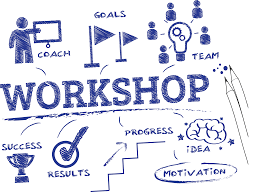 [Speaker Notes: product, waarmee we werkplekbegeleiders, school- en instituutsopleiders kunnen ondersteunen bij de begeleiding van de ontwikkeling van de vakdidactische bekwaamheid en de beoordeling ervan van de studenten. Daarbij is het nodig dat de vakgroepen een keuze maken voor vakdidactische benaderingen die zij van hun studenten in de praktijk willen terugzien]
Even buzzen…
In tweetallen

Wat wist of doe je al?
Wat is nieuw voor je?
Waarin zou je je verder willen verdiepen?
Wat zou je willen uitproberen?

Welke leervragen komen naar boven en hoe kunnen we in deze community elkaar daarbij ondersteunen?
Excursie in blok 4: wat verwacht je?
[Speaker Notes: Klik: na het buzzen…]
Vragen?